Unit 8Standard Form (Intercepts)
Integrated mathematics 9
Find the x and y intercept of a line.
Set y = 0 to solve for x-intercept

Set x = 0 to solve for y-intercept.
Find the x and y intercept of a line.
Set y = 0 to solve for x-intercept

Set x = 0 to solve for y-intercept.
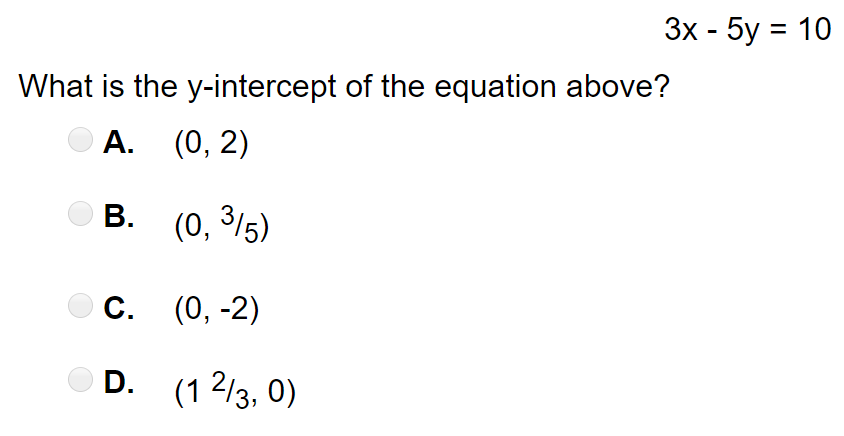 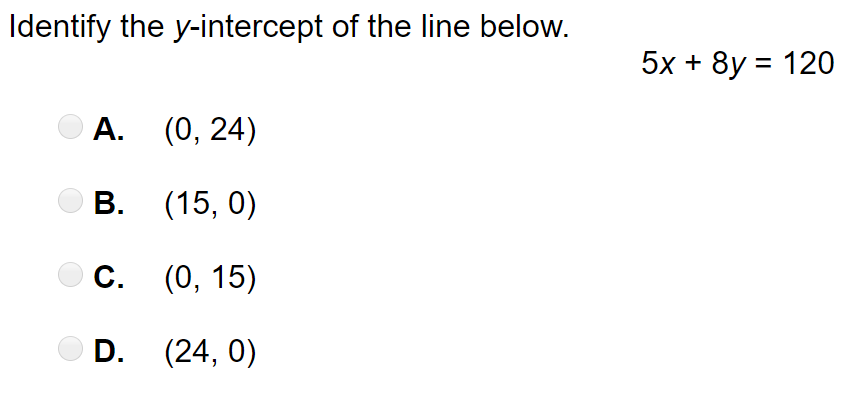